Diophante
Fait par: Samuel Paquet
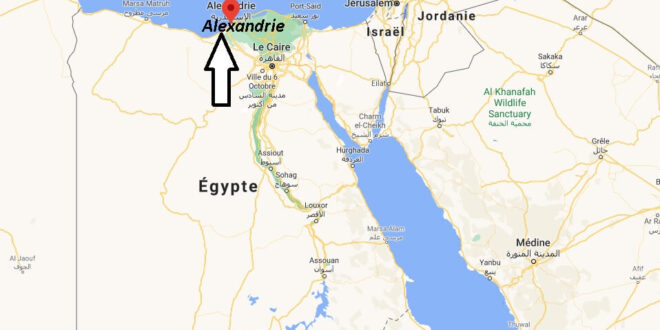 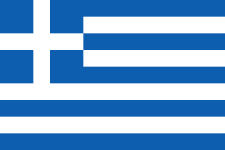 Période de temps: Entre 200 av. J.C et 500 av. J.C.
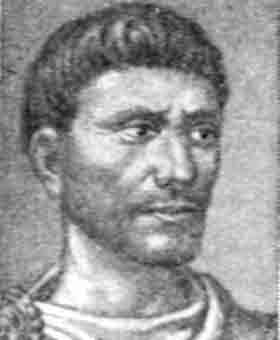 X + Y  + Z = 20
W + X + Y = 22
W + X        + Z = 24
W       + Y  + Z = 27
# D’inconnues ( Variables ) ____
# Équations différentes _____
#8 Comment peut-on trouver quatre nombres lorsqu’on connaît toutes les sommes possibles de trois d’entre eux?
        X + Y + Z = 20   Alors W = 11
W + X + Y = 22   Alors Z = 9
W + X        +Z = 24    Alors Y = 7
W        +Y  +Z = 27    Alors X = 4

3W + 3X + 3Z = 93
Son épitaphe
Enfance: 14


Adolescence: 7


Avant son mariage: 12



5 ans avant d’avoir un fils
Son fils vécu: 42


Il ne vécu alors que 4 ans
Dénominateur commun:
84